Dual coding symbols:
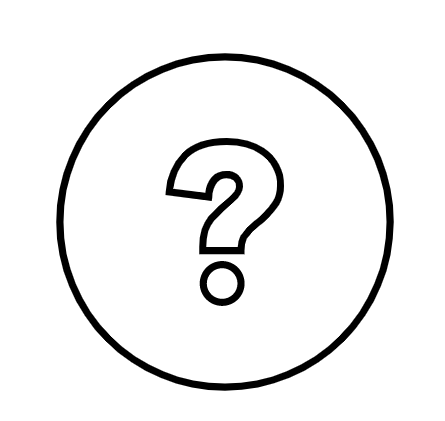 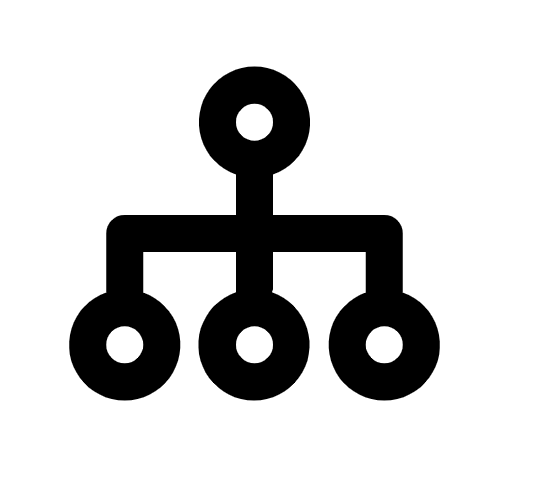 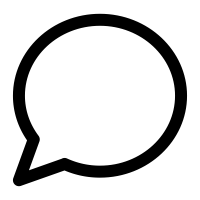 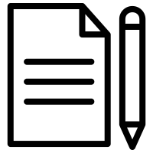 Organise
Big Question
Explain
Practise
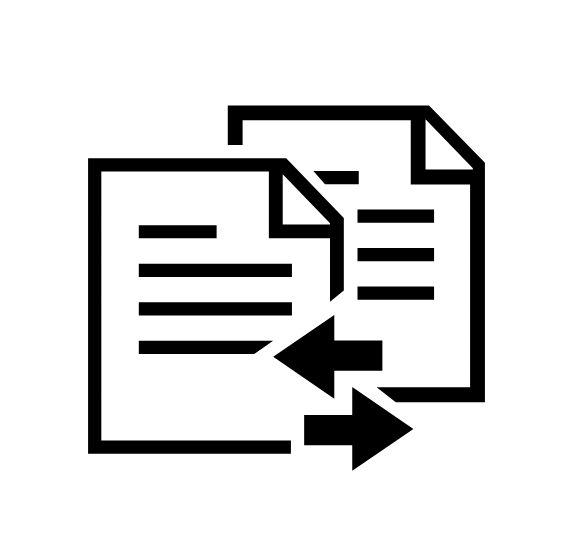 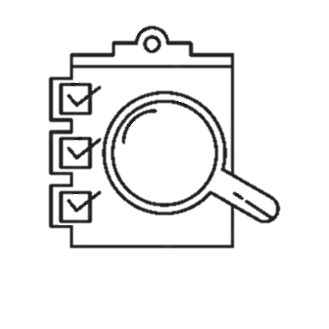 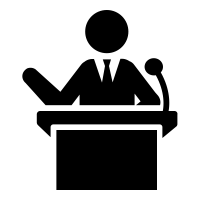 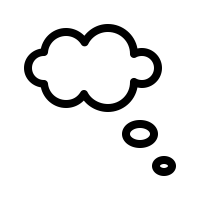 Reflect
Compare
Present
Evaluate
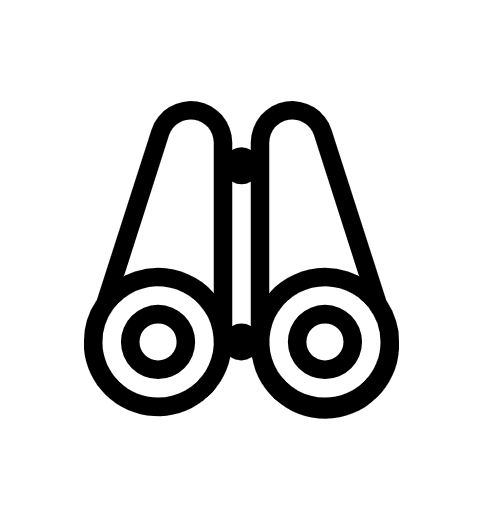 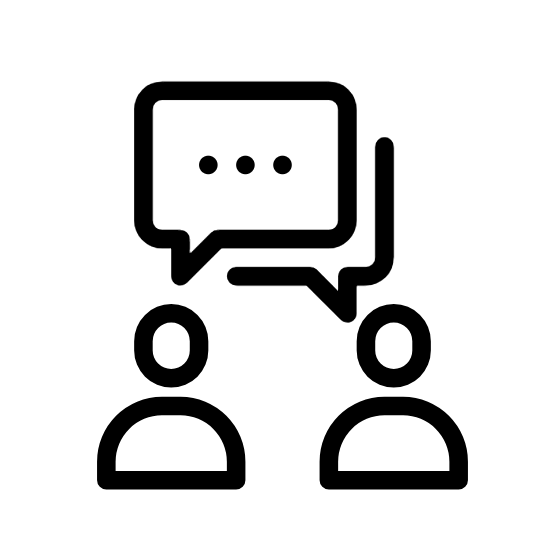 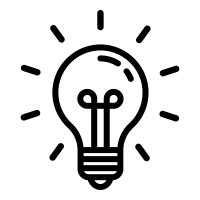 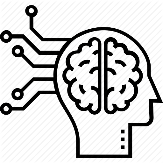 Discuss
Connect
Activate
Predict
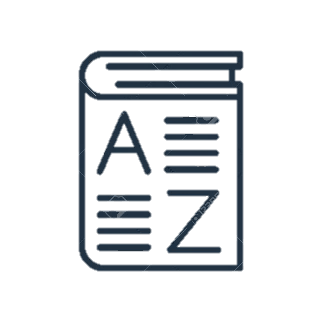 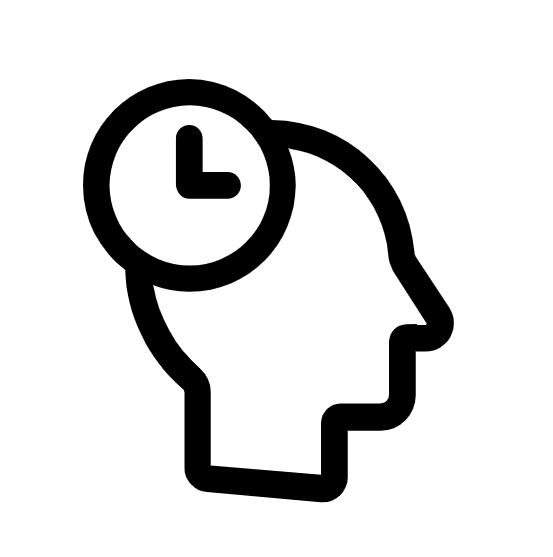 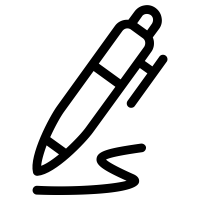 Vocabulary
Summarise
Recall
Editable reading ruler
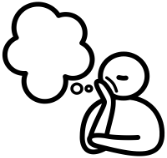 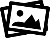 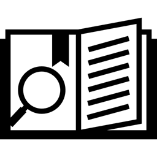 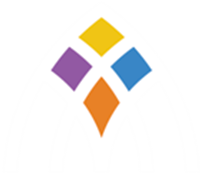 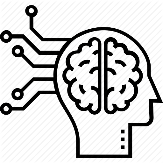 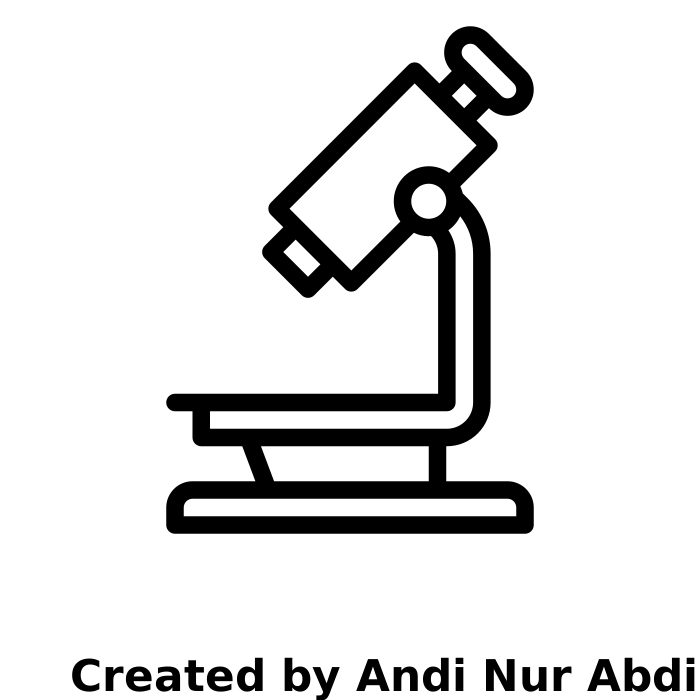 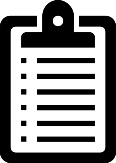 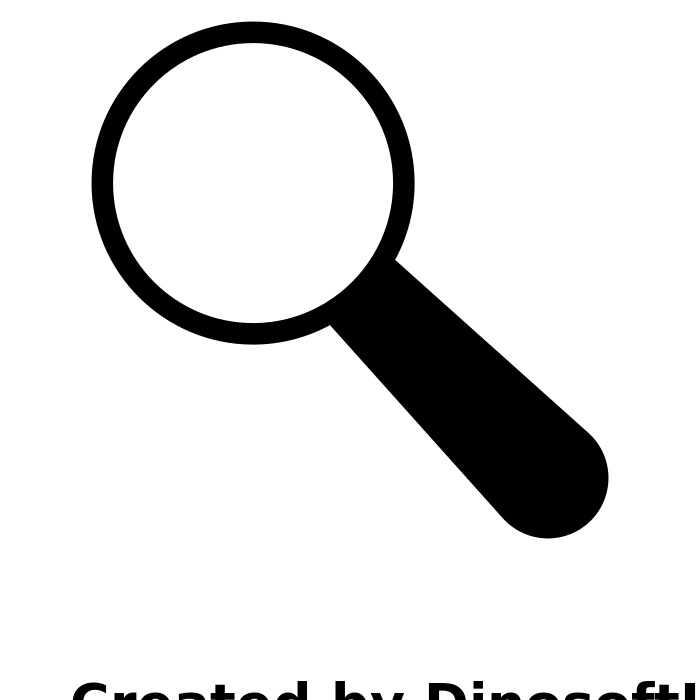 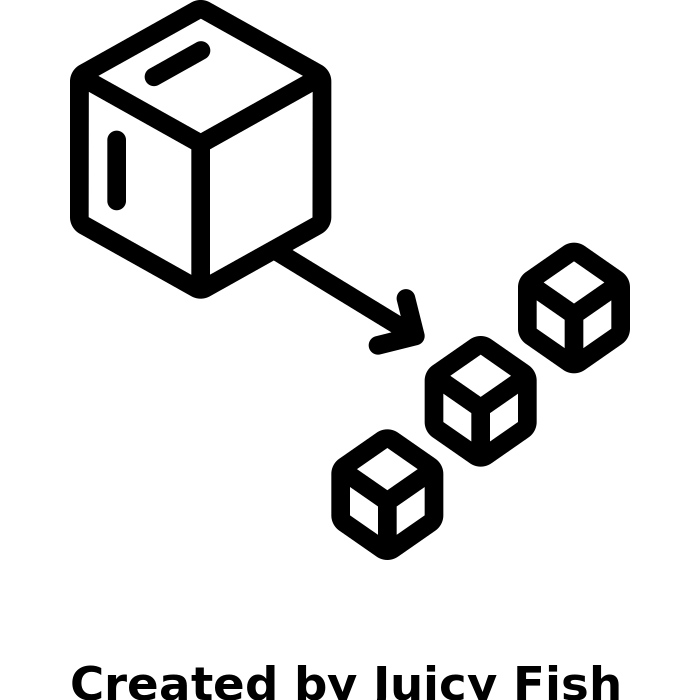 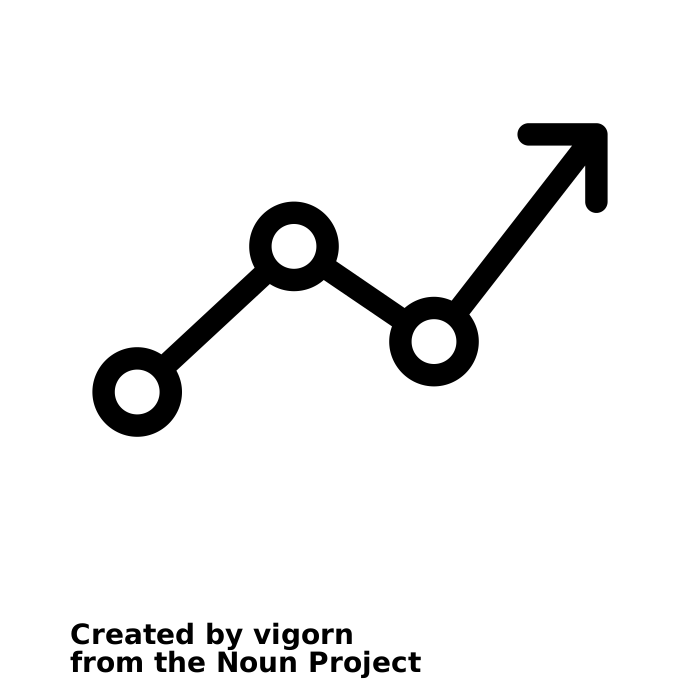 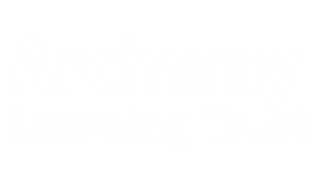 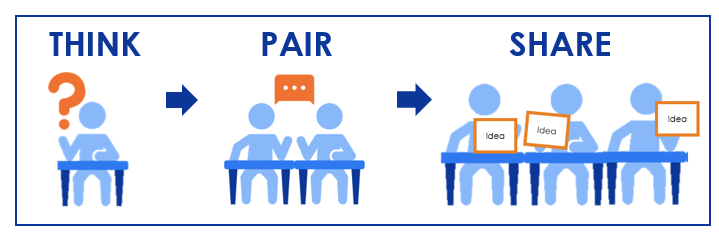 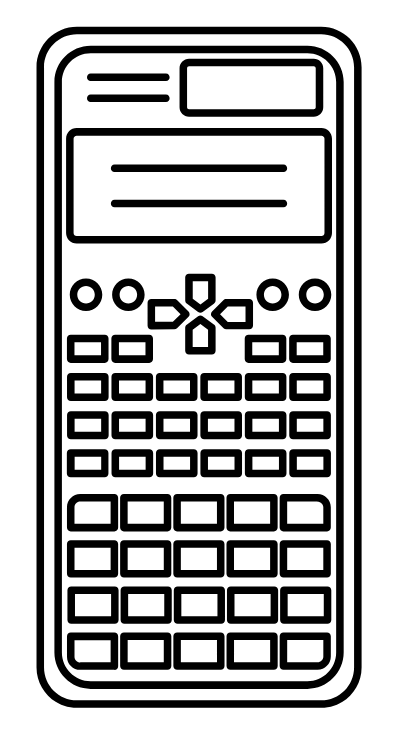 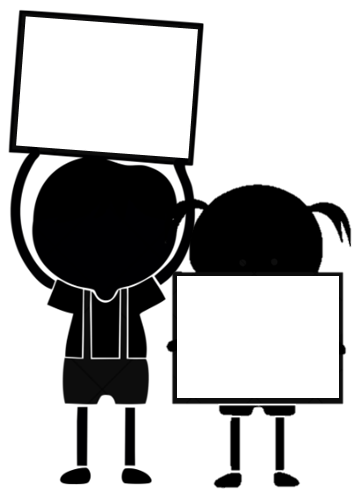 A
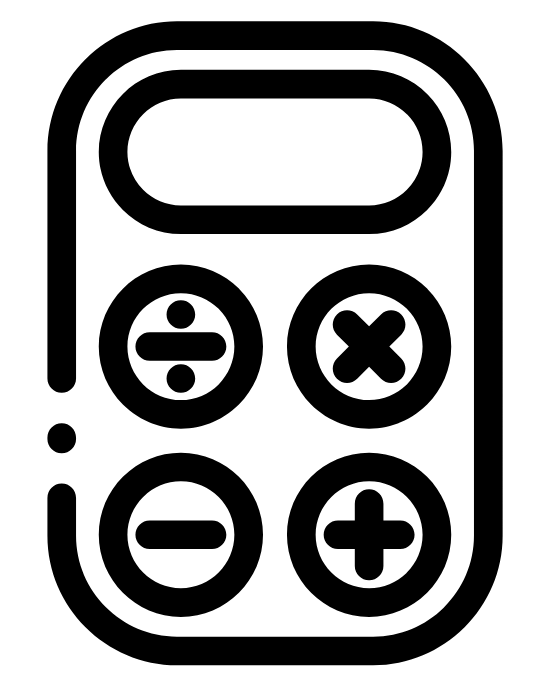 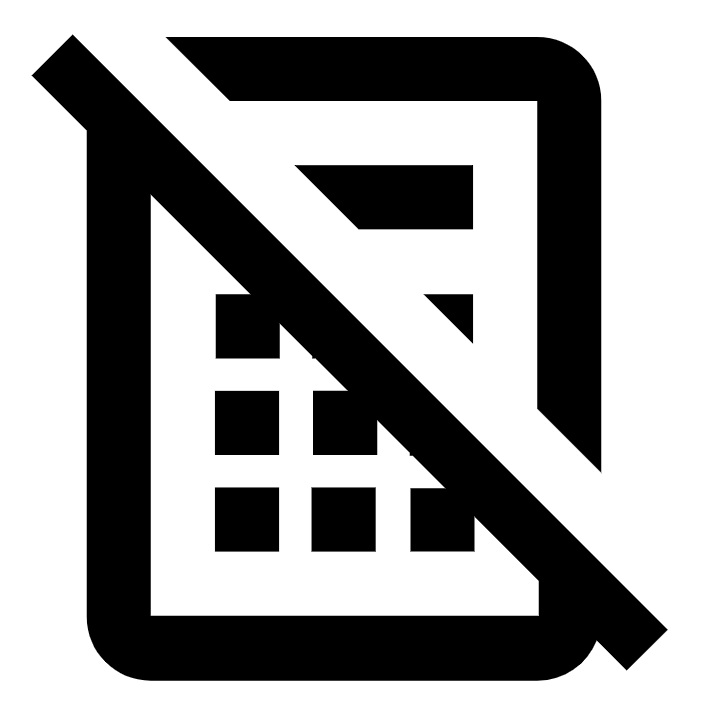 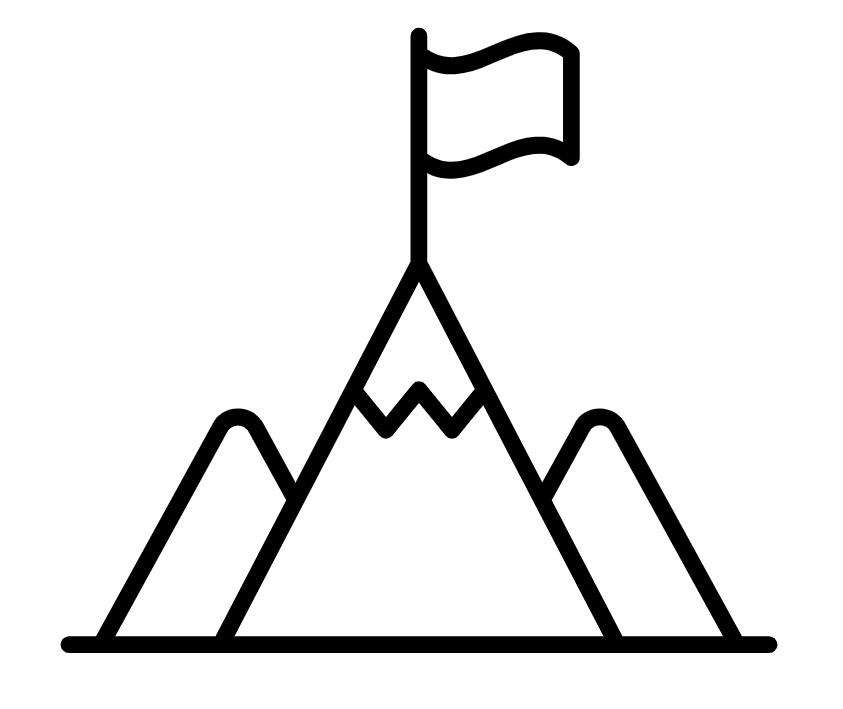 B
LESSON TITLE:
Show this by using diagrams in the space below.
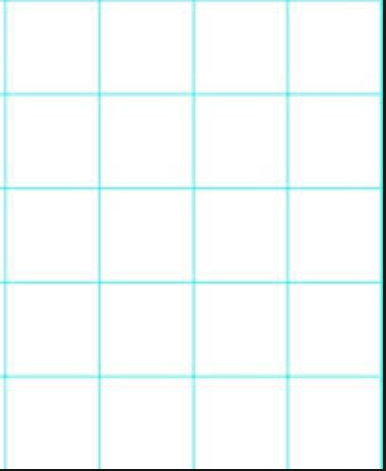 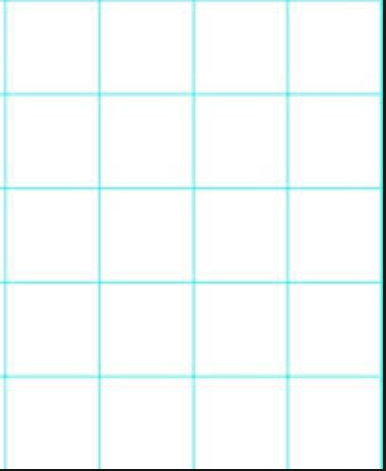 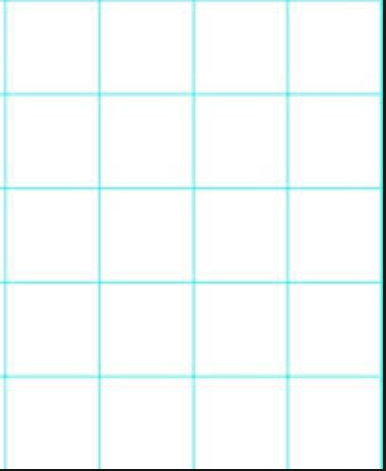 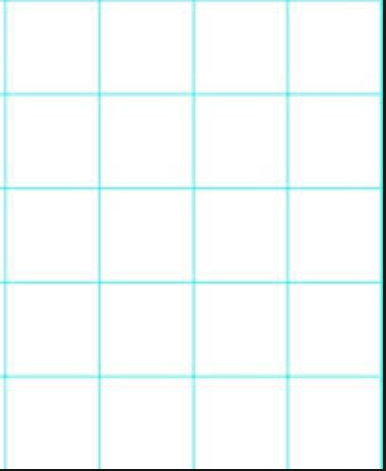 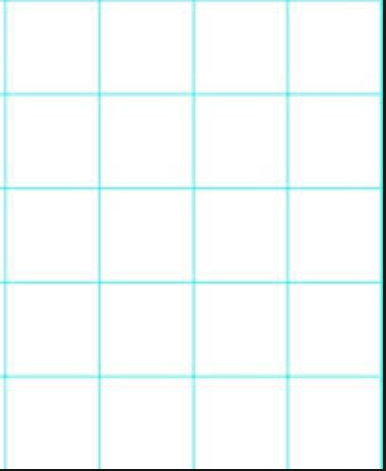 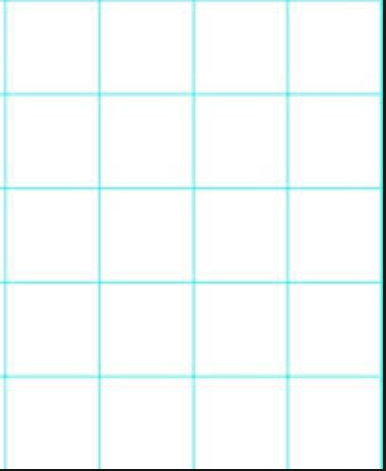 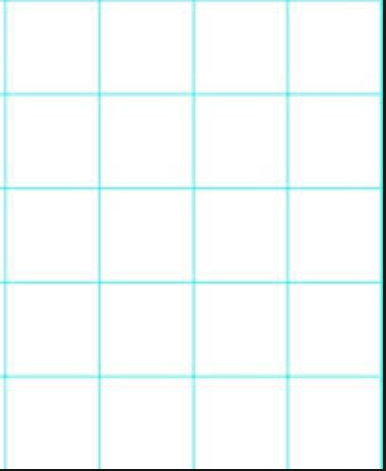 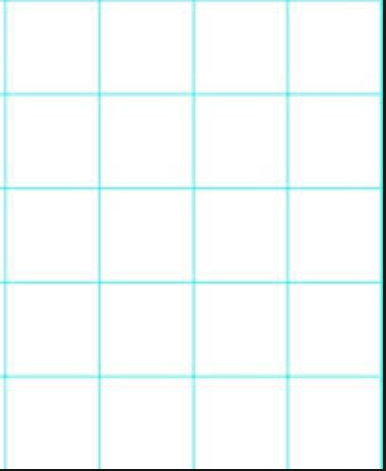 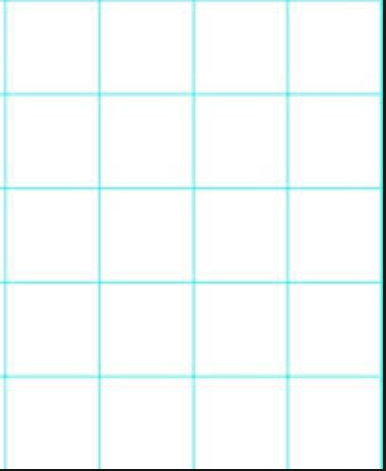 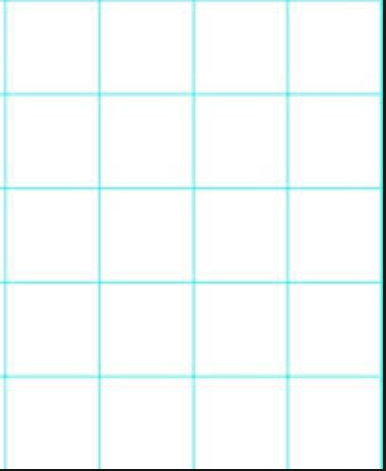 Show this by using diagrams in the space below.
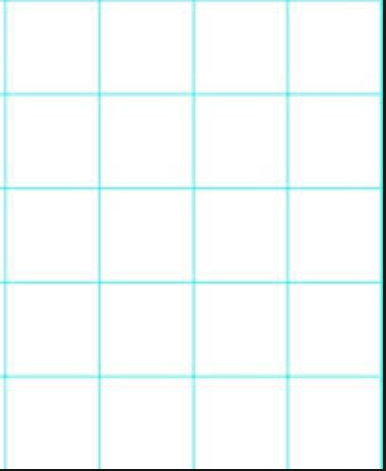 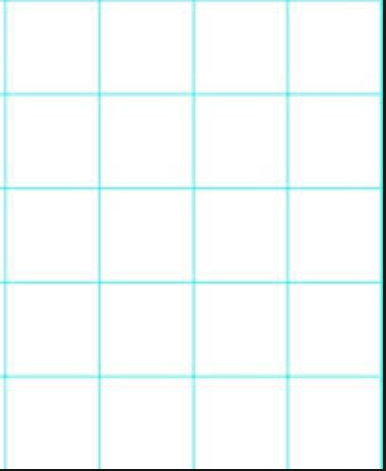 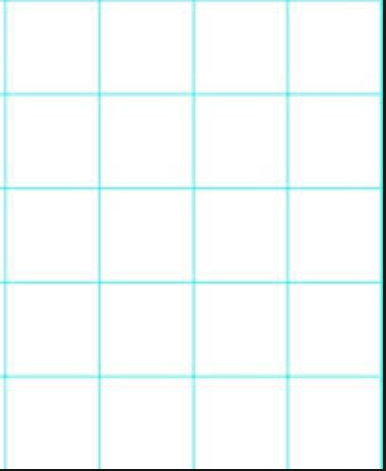 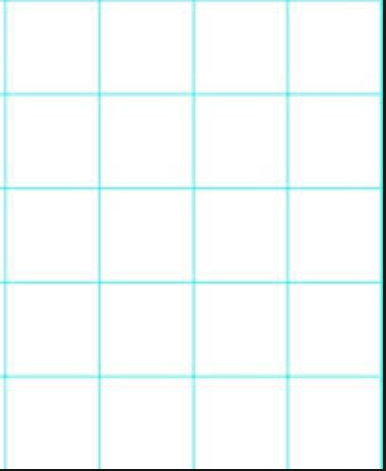 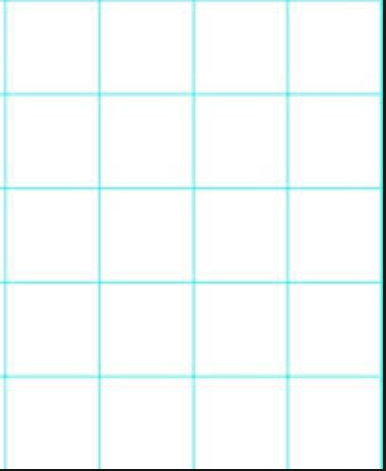 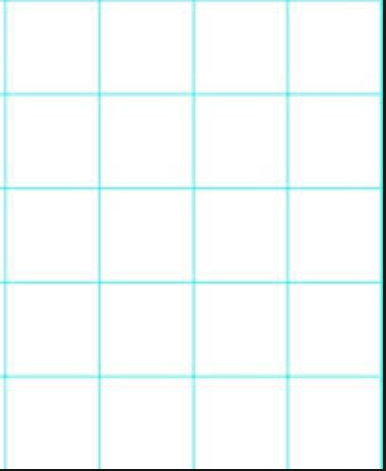 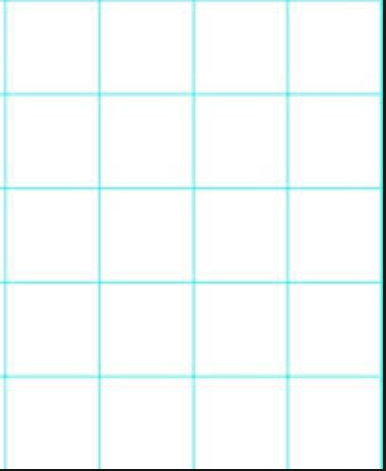 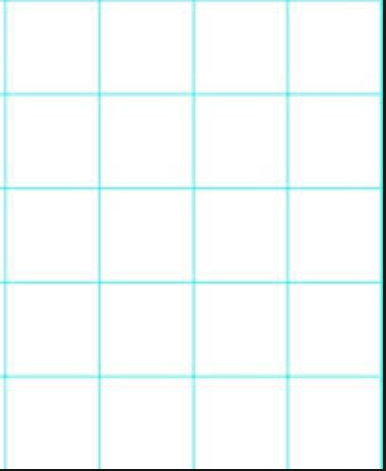 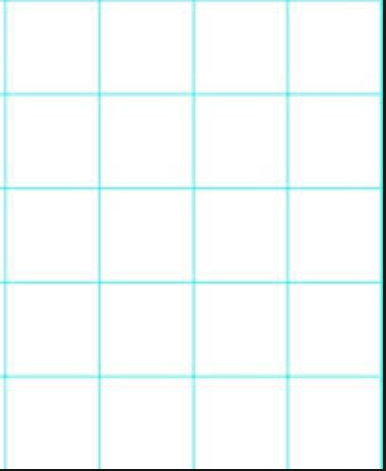 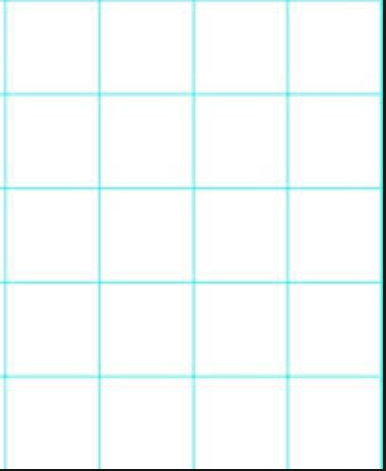 We know that…
Dividing  p by q can be expressed as a fraction by:
Discuss: Which group is the odd one out and why?
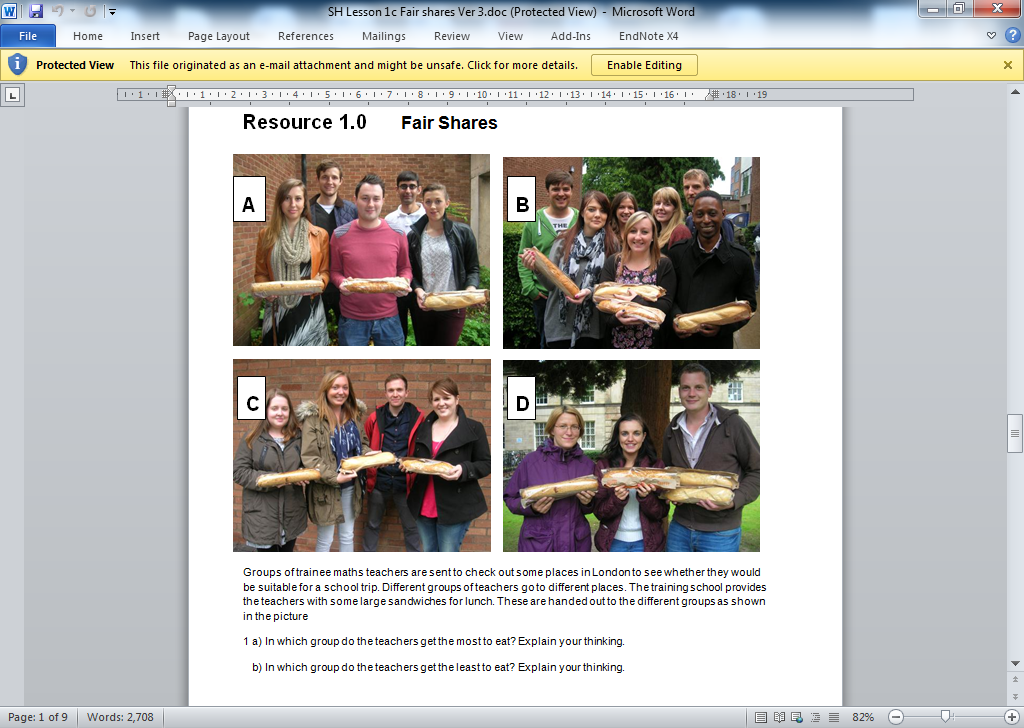 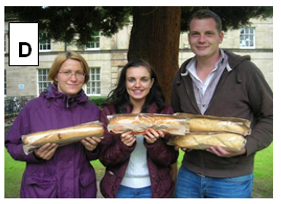 Group D had 4 baguettes between 3 people
This is the only group with more baguettes than people.
What division calculation is this?
What fraction is this?
How else could we represent this fraction?
An improper fraction is a fraction where the numerator is greater than or equal to the denominator.
Non example
Example
Example
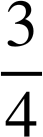 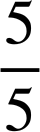 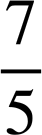 We also know when the numerator is equal to the denominator this is 1.
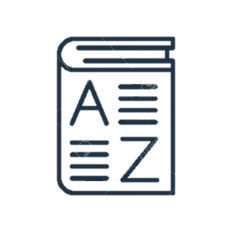 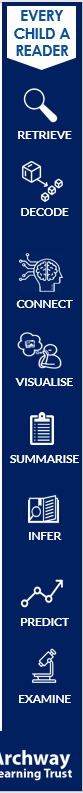 Key vocabulary:
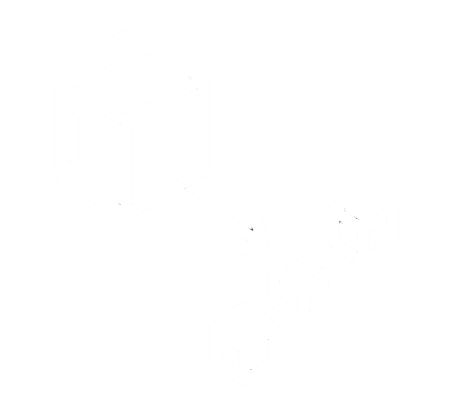 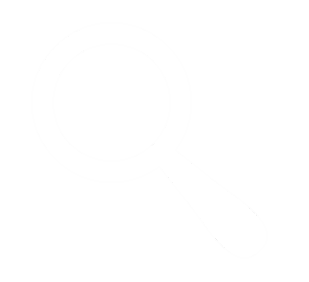 Decode the word
Definition
.
Improper Fraction
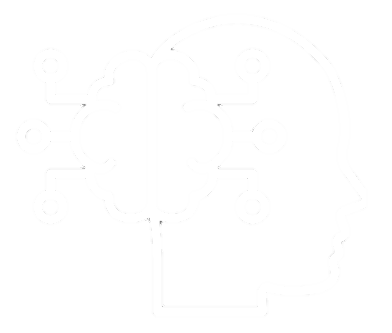 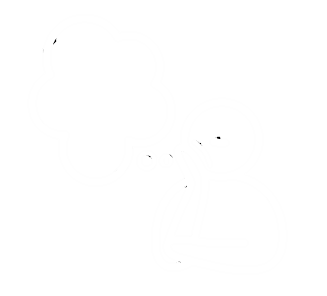 Non-examples
Examples
Can you explain the improper fraction represented here if each bar is worth 1 whole?
because a whole is represented as 4 equal parts
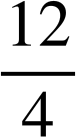 We have 3 whole bars, so it is
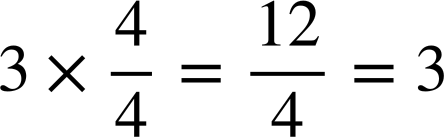 Match the improper fraction with the correct integer.
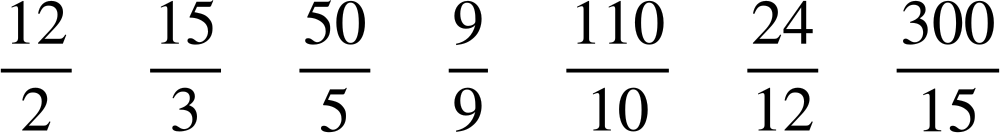 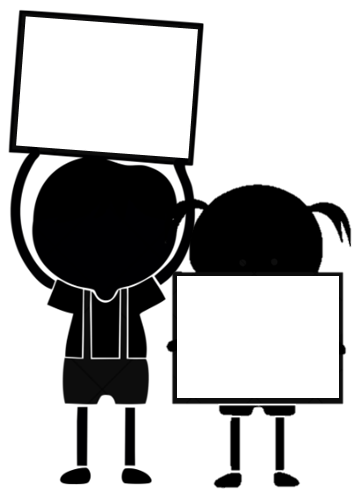 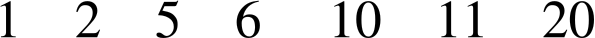 Fill in the gaps to evaluate the answer to 4.
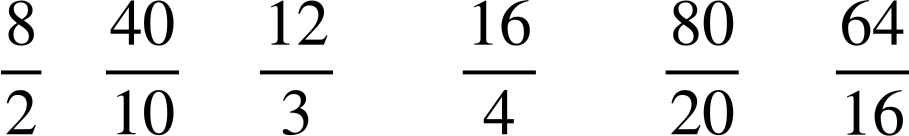 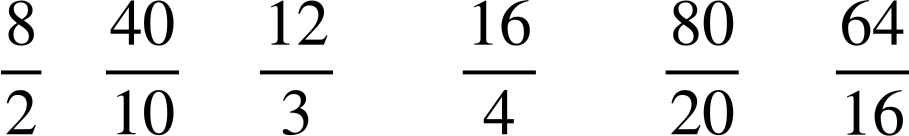 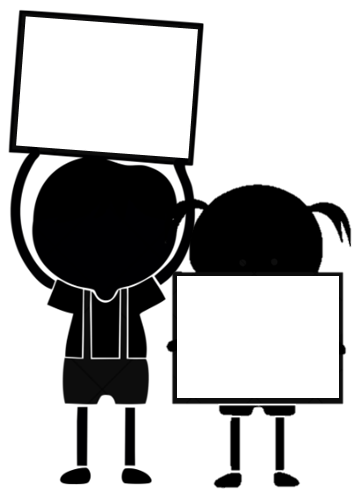 4
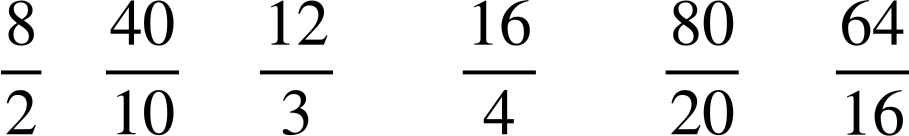 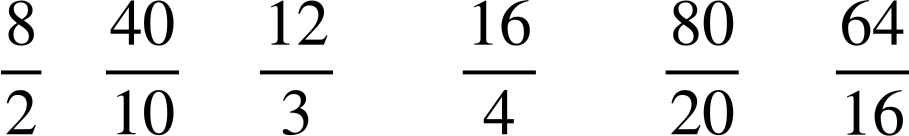 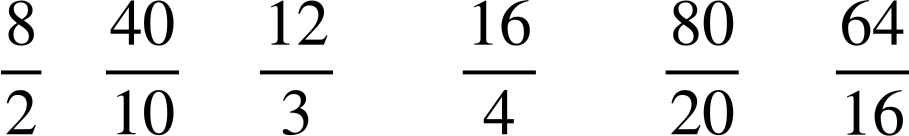 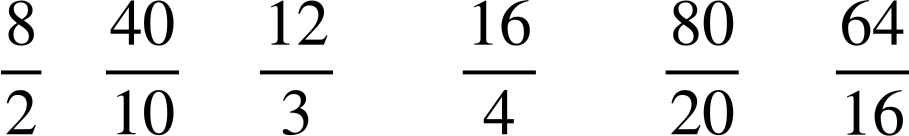 Improper Fraction:
a fraction with a numerator 
larger than the denominator
Mixed Number:
an integer with a fraction
On your whiteboards: Convert each diagram into a Mixed Number & an Improper Fraction.Can you think of a quick method instead of counting pieces?
a)
b)
c)
d)
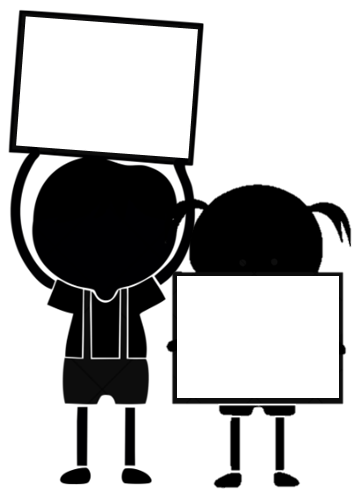 e)
f)
g)
h)
A mixed number is an improper fraction written as its integer part plus the fractional part, where the fractional part is a proper fraction.
Example
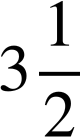 This means we have 3 whole ones and a half
It is important to recognise the denominator indicates how many equal parts make a whole.
Number line
Fraction
Example diagram
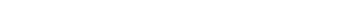 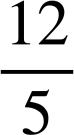 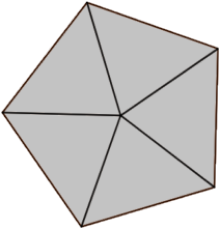 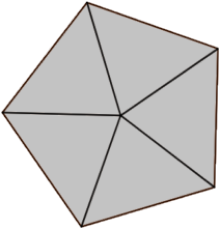 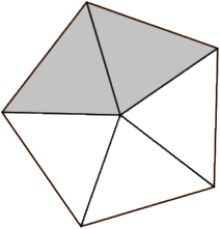 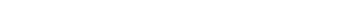 0
1
2
3
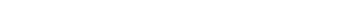 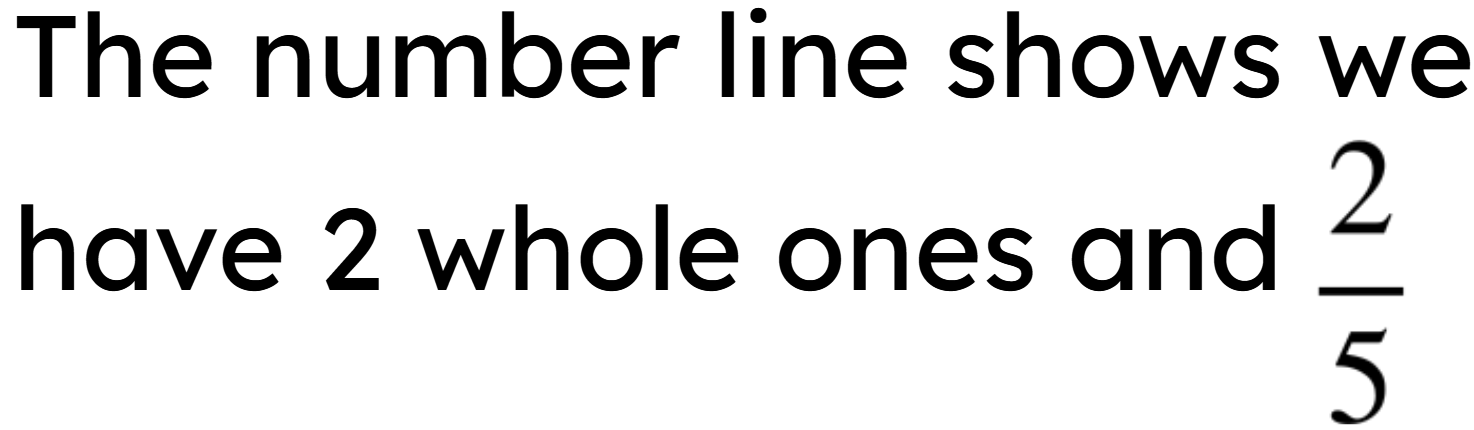 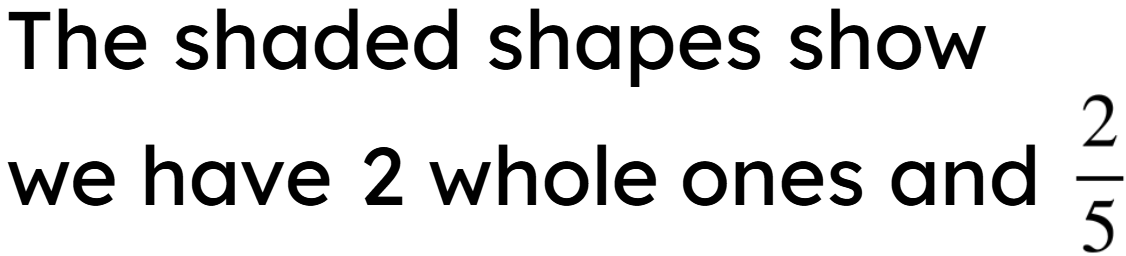 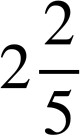 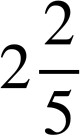 Changing improper fractions to mixed numbers
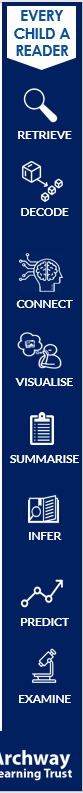 For example,
Drawing diagrams or number lines are methods to visually represent the mixed number, but using knowledge that the denominator identifies how many parts are a whole is a quicker and easier way.
Fraction
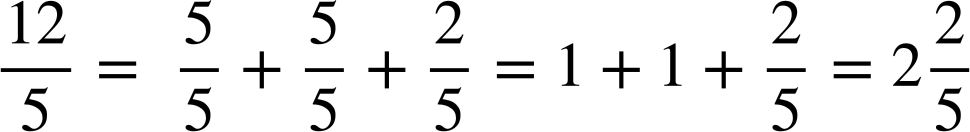 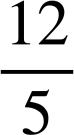 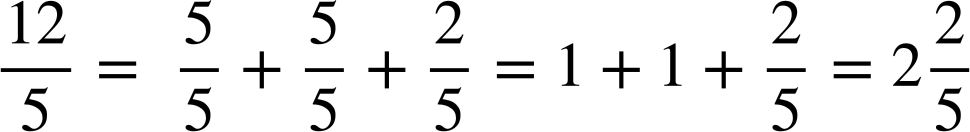 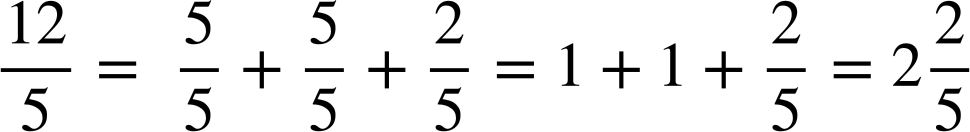 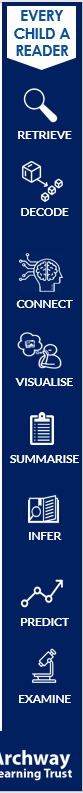 Changing improper fractions to mixed numbers
For example,
Consider multiples of the denominator to make this more efficient.
Fraction
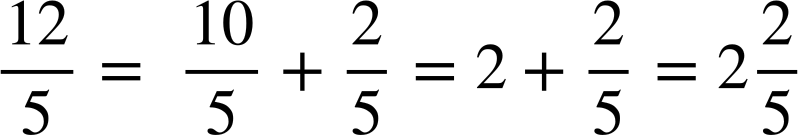 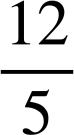 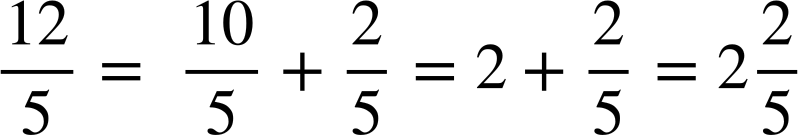 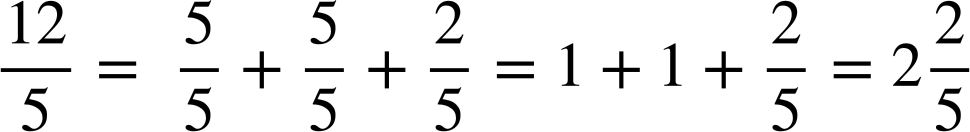 Changing improper fractions to mixed numbers
By filling in the gaps, show the conversion from an improper fraction to a mixed number.
a)
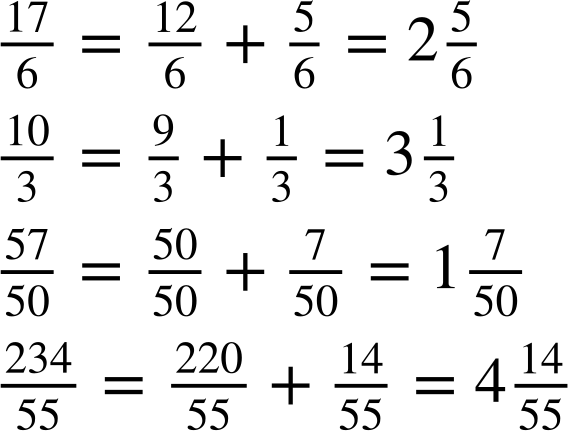 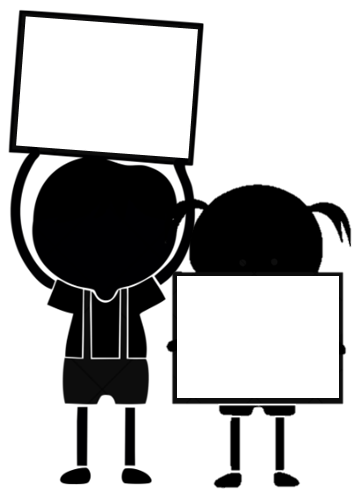 b)
c)
d)
Convert these improper fractions to mixed numbers
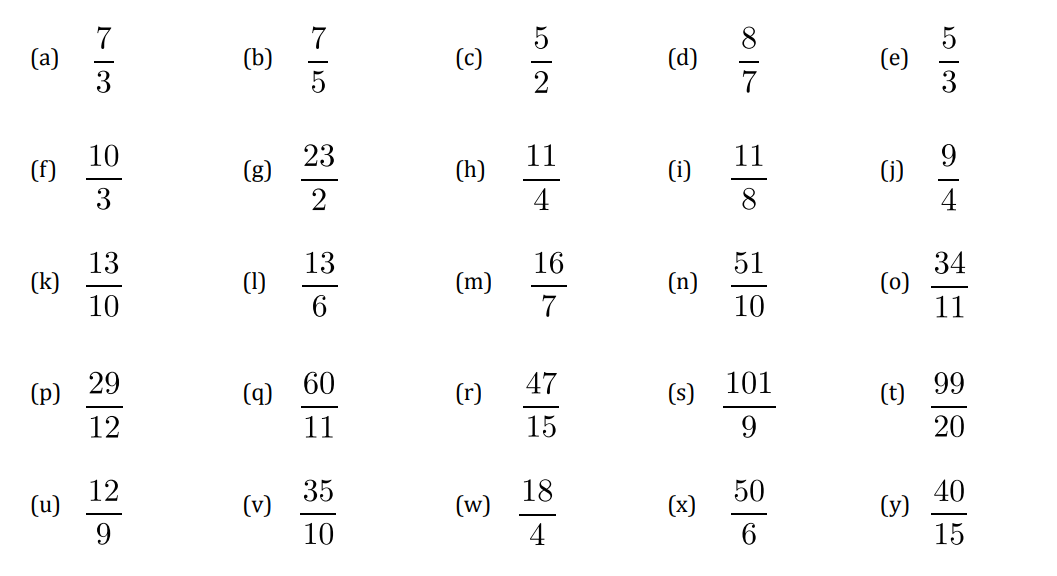 Answers
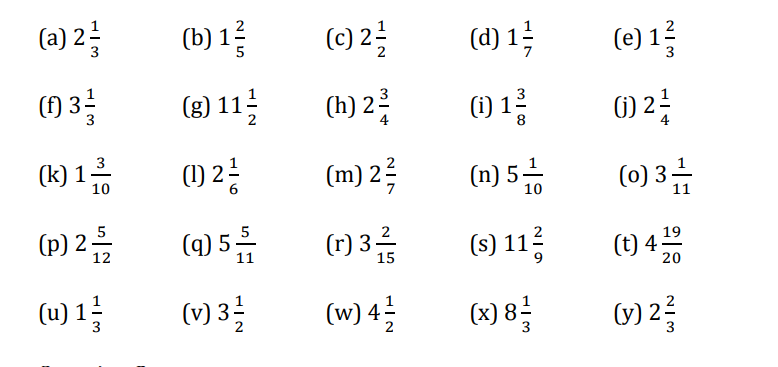 Now try these
Put the following numbers in ascending order (smallest to largest). Converting to a mixed number may help.
a)
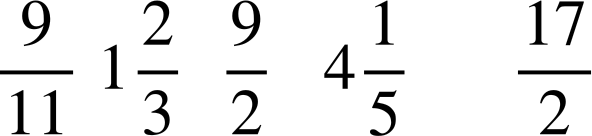 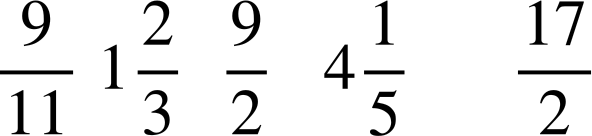 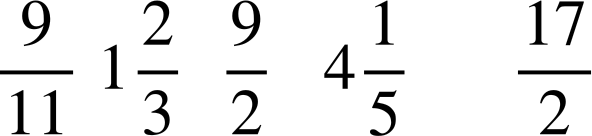 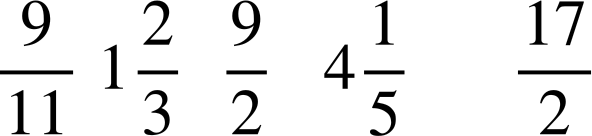 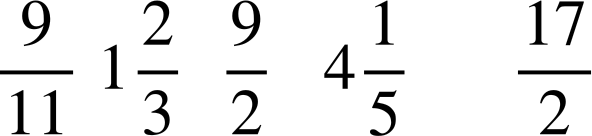 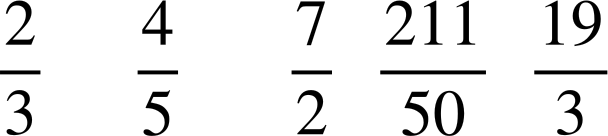 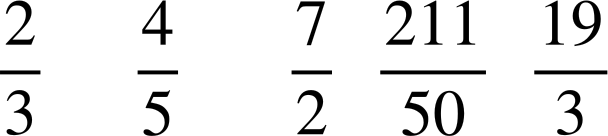 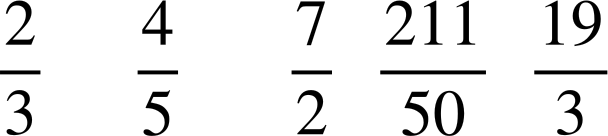 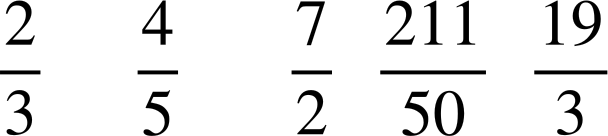 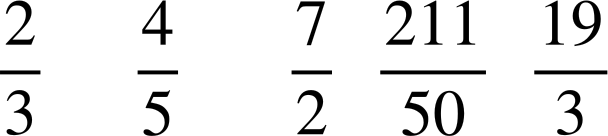 b)
Answers
Put the following numbers in ascending order (smallest to largest). Converting to a mixed number may help.
a)
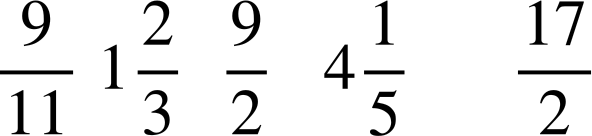 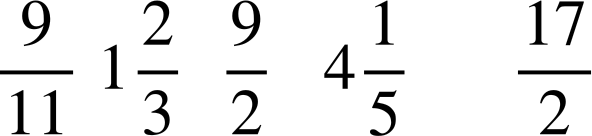 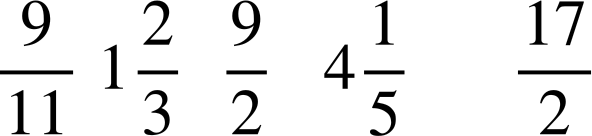 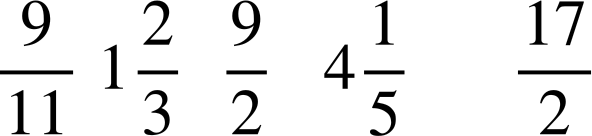 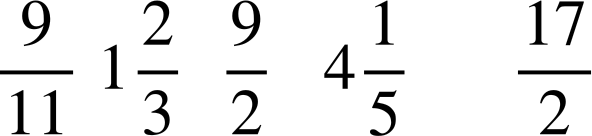 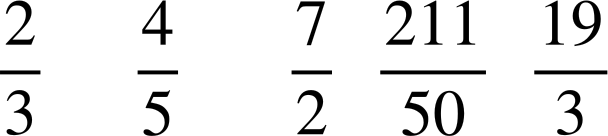 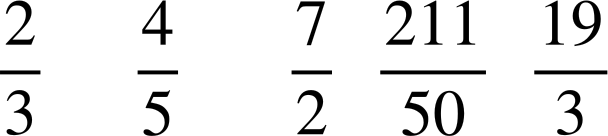 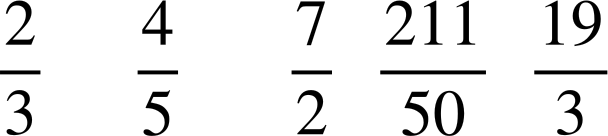 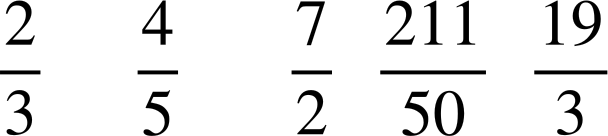 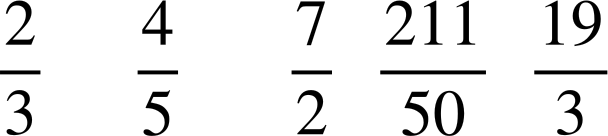 b)
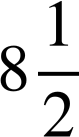 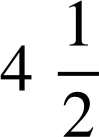 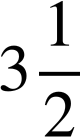 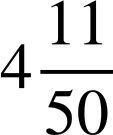 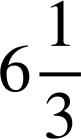 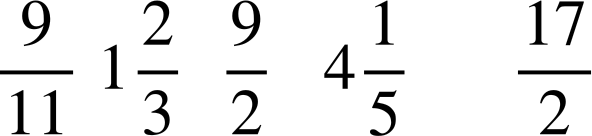 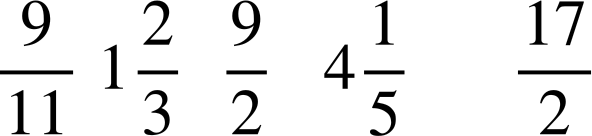 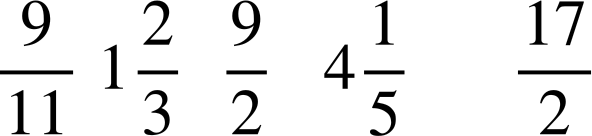 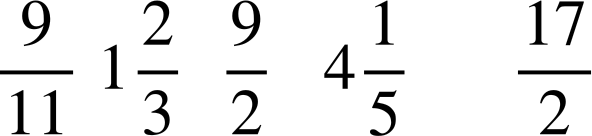 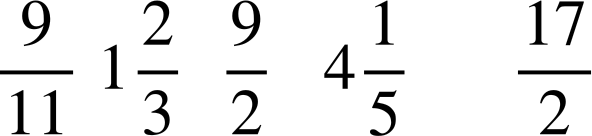 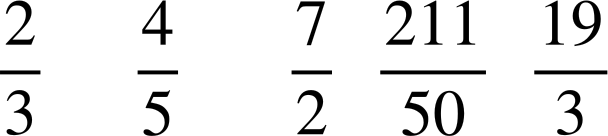 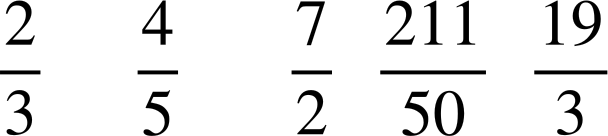 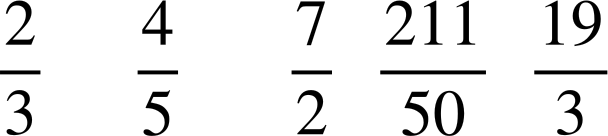 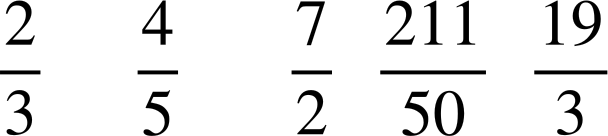 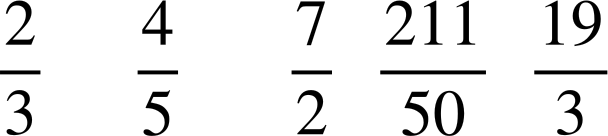